Zavod za javno zdravstvo HNK/Ž Mostar
OCJENA ZDRAVSTVENOG STANJA STANOVNIŠTVA HNK/Ž ZA 2015.GODINU
                               
                                                       


                                                                    Prim. dr Eniz Čolaković
OBOLJENJA MODERNOG DOBA
Trendovi oboljenja kardiovaskularnih oboljenja i malignih neoplazmi
 na području HNK/Ž
KVB
Bolesti srca i krvnožilnog sistema,
    Glavne kliničke manifestacije se mogu podijeliti na
    one koje zahvaćaju:
   1. Srce i srčani krvnožilni sistem – koronarna (ishemijska)
         bolest,          
   2. Mozak i moždani sistem-cerebrovaskularna bolest,
   3. Donje ekstremitete-okluzivne bolesti perifernih arterija
Predstavljaju prioritetni zdravstveni problem

  KVO dovode do rane onesposobljenosti

  KVB predstavljaju veliki ekonomski teret zbog
    dugotrajnog apsentizma

  KVO rezultiraju izgubljenim godinama života

  KVO predstavljaju oboljenja koja se mogu prevenirati
ZAŠTO NASTAJU BOLESTI SRCA I KRVNIH ŽILA
Postoje brojni faktori rizika za nastanak ateroskleroze i kliničkih manifestacija odnosno bolesti srca i krvnih žila
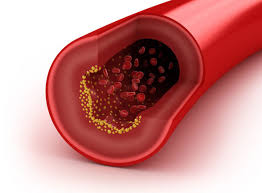 Faktori na koje možemo utjecati
Pušenje,
Povišen krvni pritisak,
Povećana razina masti holesterol i/ili trigliceridi u krvi,
Povećana tjelesna težina/debljina,
Nedostatak tjelesne aktivnosti,
Šećerna bolest
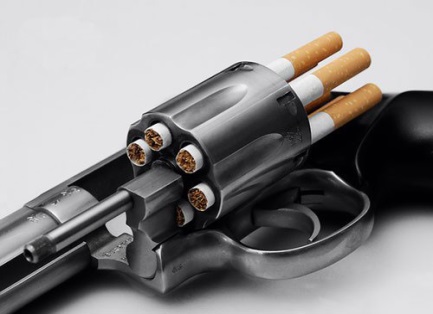 Faktori rizka na koje ne možemo utjecati
Dob i spol
    - Muškarci u dobi iznad 45 godina
    - Žene u dobi iznad 55 godina
Pozitivna porodična anamneza – prijevremena smrt uslijed koronarne bolesti srca u dobi prije 55 godina bliski muški srodnik (otac,brat) ili 65 godina ženskih članova (majka, sestra),
Na području HNK stopa mortaliteta i morbiditeta kod KVB je preko 50% od svih uzročnika mortaliteta i morbiditeta
KVB u svijetu
Epidemija KVB u svijetu,
WHO-KVB vodeći uzrok smrtnosti u svijetu,
17,3 milijuna ljudi umire od ove bolesti,
30% sveukupne smrtnosti,
7,3 milijuna smrti od ishemijske bolesti srca,
6,2 milijuna od cerebrovaskularnih bolesti,
Više od 3 milijuna tih bolesti bilo je u dobi do 60 godina
Udio prijevremenih smrti od srčano žilnih bolesti varira od 4% u visoko razvijenim zemljama svijeta, do 42% u nisko razvijenim zemljamaNa razini Evrope odgovorne su za 4,3 milijuna smrti godišnje, odnosno 48% svih smrti i to 54% smrti žena i 43% smrti muškaraca
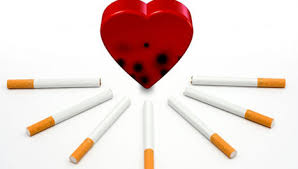 Mortalitet 2015 g.
Na području HNK/Ž umrle su  2343 osobe,
1169 žena i 1174 muškarca,
 25 dojenčadi,
Nasilna smrt 33 osobe,
Bolesti cirkulatornog sistema  smrtnost 57,3%,
Maligne neoplazme 19%,
KVO i maligne neoplazme u ukupnom mortalitetu zastupljene su sa 76,3 %. (1787)
Uzroci smrtnosti, indeks strukture i stopa specifičnog mortaliteta po grupama oboljenja stanovništva HNK/Ž za period 2013-2015 g.
Uzroci smrtnosti indeks strukture i stopa specifičnog mortaliteta po spolu (žene) HNK/Ž-e za period od 2013-2015g
Uzroci smrtnosti stanovništva na području HNK/Ž-e po spolu (muškarci)
Uzroci smrtnosti za dobnu skupinu 15 – 64 godine
Uzroci smrtnosti za dobnu skupinu 65 i više godina
Maligna oboljenja
Zbog visoke učestalosti malignih oboljenja i njihove visoke stope smrtnosti rak je prozvan epidemijom modernog doba
Rak nije isključivo zdravstveni problem oboljelog pojedinca, već ima veliki utjecaj na širi društveni i ekonomski razvoj
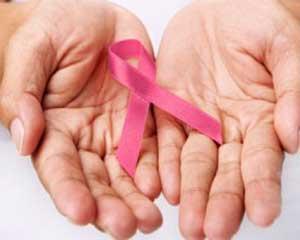 Učestalost karcinoma u svijetu
Prema rezultatima novog istraživanja, učestalost karcinoma u posljednjih deset godina je porasla za 33 posto. U 2015. godini bilo je 17,5 miliona novodijagnosticiranih slučajeva karcinoma, a 8,7 miliona pacijenata je preminulo od raka.Smatra se da su za porast učestalosti karcinoma odgovorni starenje i porast stanovništva. Tokom života će jedan od tri muškaraca oboljeti od karcinoma, dok će kod žena oboljeti jedna od četiri žene.Najčešći karcinom u muškaraca je rak prostate, a rak pluća je vodeći uzrok smrti od raka u muškaraca. Kod žena je pak rak dojke najčešći karcinom i vodeći uzrok smrti od raka.Kod djece su najčešći karcinomi - leukemija, non-Hodgikinov limfom te karcinomi mozga i živčanog sistema.Rak je drugi vodeći uzrok smrti u svijetu, a statistički podaci poput ovih imaju važnu ulogu u planiranju kontrole raka.
Maligne bolesti na području HNK/Ž
Registar malignih oboljenja se vodi od 1998.godine,
U 2015.godini registrovano je ukupno 1220 oboljelih od čega 679 muškaraca (56%) i žena 541 (44%),
Vodeći karcinom je Ca pluća sa 31% (175 oboljelih),
Ca kože 26% (144 oboljela),
Ca dojke 17% 97 oboljelih),
Ca kolona 16% (89 oboljelih),
Ca mokraćnog mjehura sa 10% (80 oboljelih)
Procenat oboljelih od pet vodećih malignoma u 2015 godini
Procentualna zastupljenost oboljelih od maligne neoplazme po spolu na području HNK/Ž-e u toku 2015 godine
Broj oboljelih i umrlih od maligne neoplazme po spolu na području HNK/Ž-e u toku 2015 godine
Pet vodećih lokalizacija malignoma kod muškarca i žena u 2015 god.
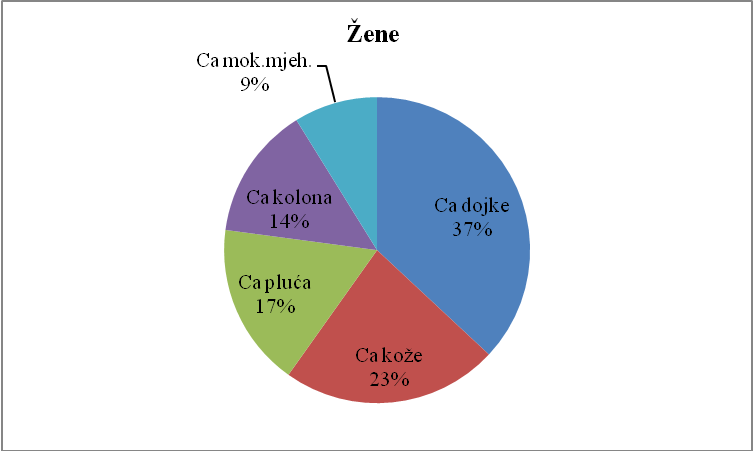 Broj oboljelih od pet vodećih malignoma kod žena po općinama HNK/Ž-e za 2015 godinu
Broj oboljelih od pet vodećih malignoma kod muškarca po općinama HNK/Ž za 2015.godinu
Broj muškaraca umrlih od pet vodećih malignoma na području HNK/Ž
Prim. dr Eniz Čolaković
Broj žena umrlih od pet vodećih malignoma na području HNK/Ž
Zaključak
KVB i Ca predstavljaju vodeći uzrok smrtnosti u svijetu,
¾ stanovništva umiru od ovih bolesti,
Ove bolesti su prozvane epidemijom modernog doba,
U sve većem broju smrtnost je prisutna i kod mlađih osoba,
Prevencija, promocija i rano otkrivanje bolesti
Broj stanovnika po općinama na području HNK/Ž
Da li postajemo zemlja staraca???
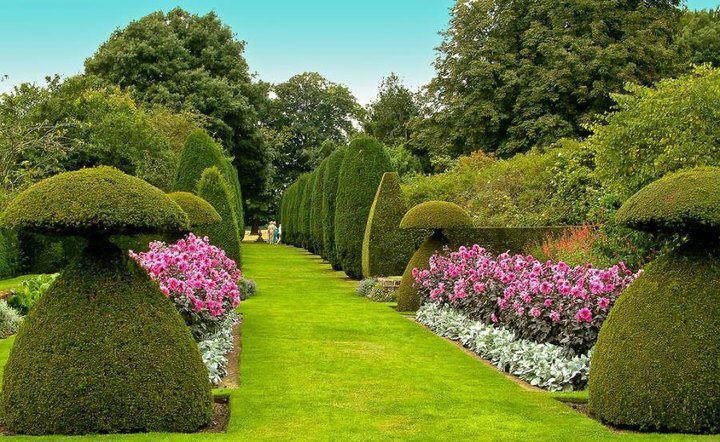 Hvala na pažnji!
Hvala na pažnji!